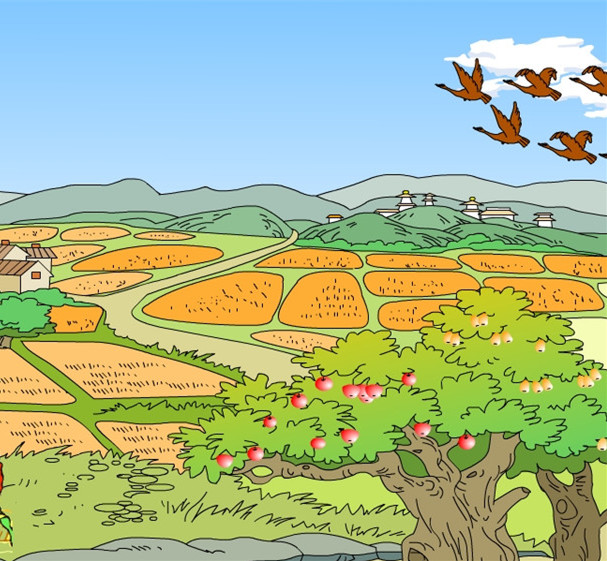 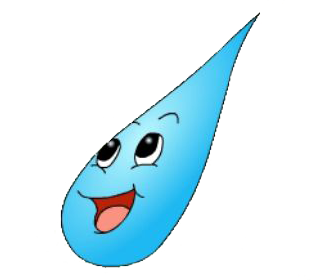 钥匙  凉爽  争着  勾住  歌曲  丰收
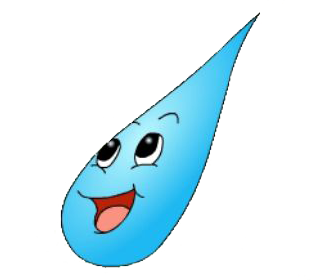 小喇叭  厚厚的
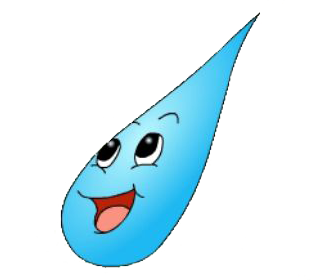 五彩缤纷  扇哪扇哪  飘哇飘哇  
你挤我碰  频频点头
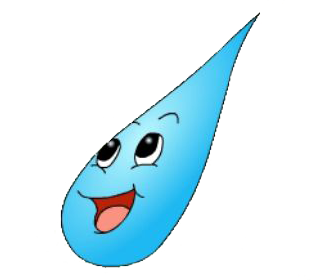 一枚枚邮票  一把把小扇子
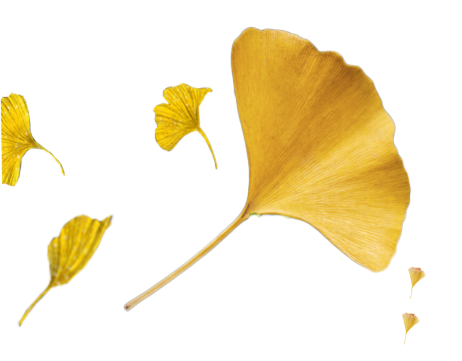 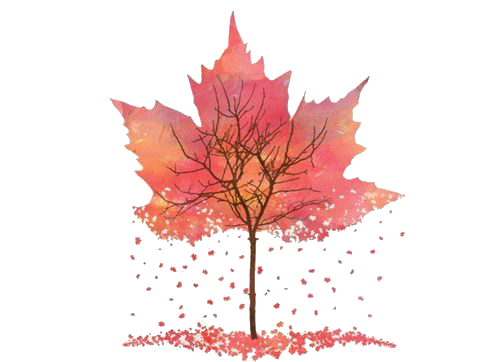 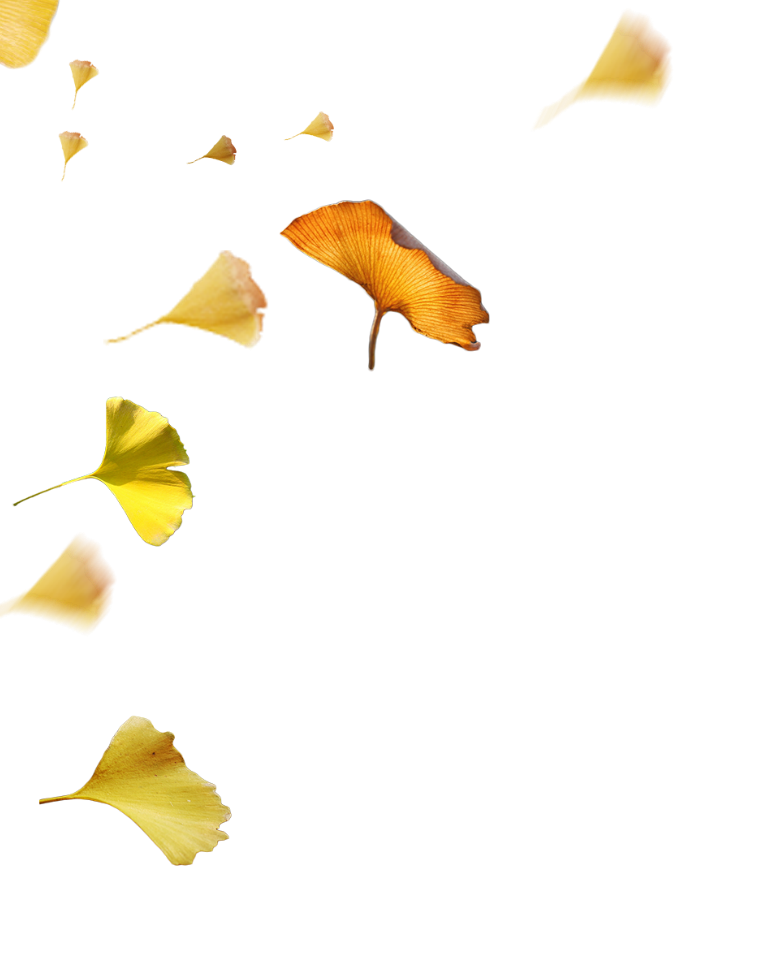 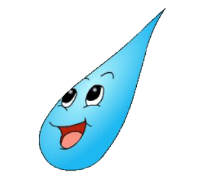 秋天的雨，是一把钥匙。
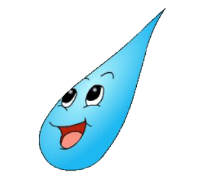 秋天的雨，有一盒五彩缤纷的颜料。
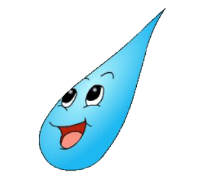 秋天的雨，藏着非常好闻的气味。
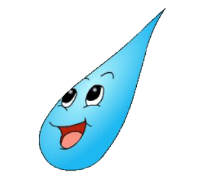 秋天的雨，吹起了金色的小喇叭。
秋天的雨，带给大地的是一曲丰收的歌，
带给小朋友的是一首欢乐的歌。
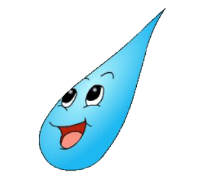 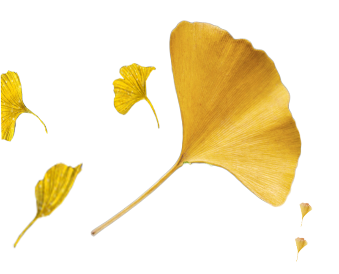 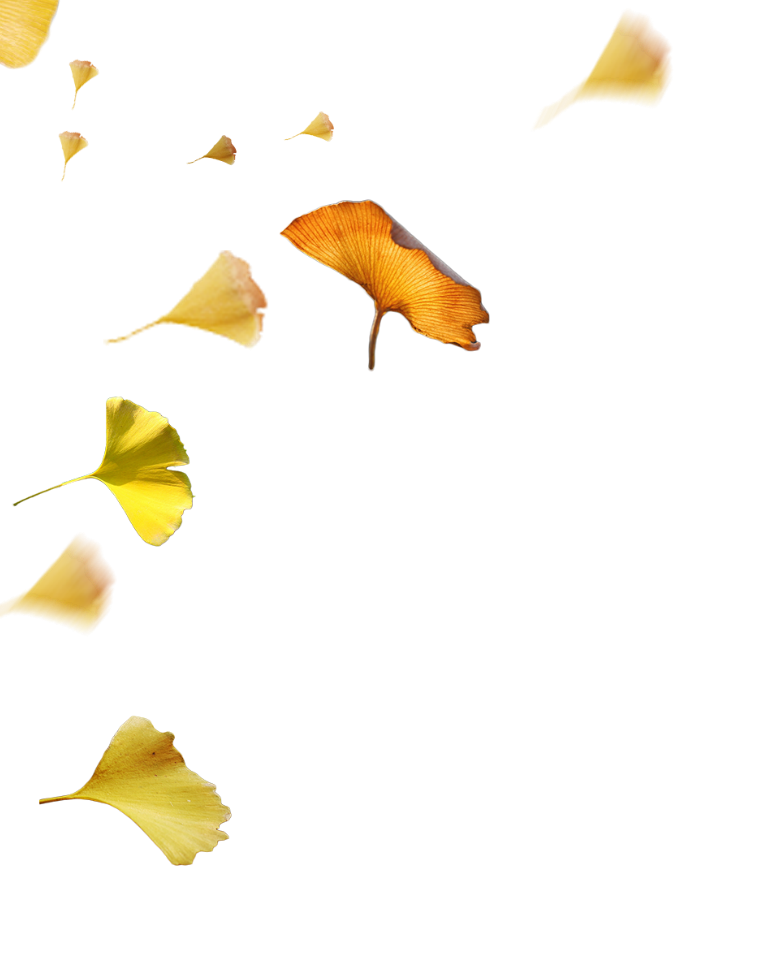 秋天的雨，是一把钥匙。它带着清凉和温柔，轻轻地，轻轻地，趁你没留意，把秋天的大门打开了。
    秋天的雨，有一盒五彩缤纷的颜料。你看，它把黄色给了银杏树，黄黄的叶子像一把把小扇子，扇哪扇哪，扇走了夏天的炎热。它把红色给了枫树，红红的枫叶像一枚枚邮票，飘哇飘哇，邮来了秋天的凉爽。金黄色是给田野的，看，田野像金色的海洋。橙红色是给果树的，橘子、柿子你挤我碰，争着要人们去摘呢！菊花仙子得到的颜色就更多了，紫红的、淡黄的、雪白的……美丽的菊花在秋雨里频频点头。
    秋天的雨，藏着非常好闻的气味。梨香香的，菠萝甜甜的，还有苹果、橘子，好多好多香甜的气味，都躲在小雨滴里呢！小朋友的脚，常被那香味勾住。
    秋天的雨，吹起了金色的小喇叭。它告诉大家，冬天快要来了。小喜鹊衔来树枝造房子，小松鼠找来松果当粮食，小青蛙在加紧挖洞，准备舒舒服服地睡大觉。松柏穿上厚厚的、油亮亮的衣裳，杨树、柳树的叶子飘到树妈妈的脚下。它们都在准备过冬了。
    秋天的雨，带给大地的是一曲丰收的歌，带给小朋友的是一首欢乐的歌。
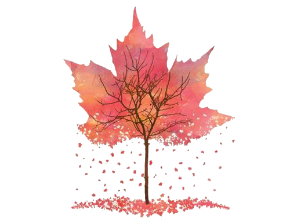 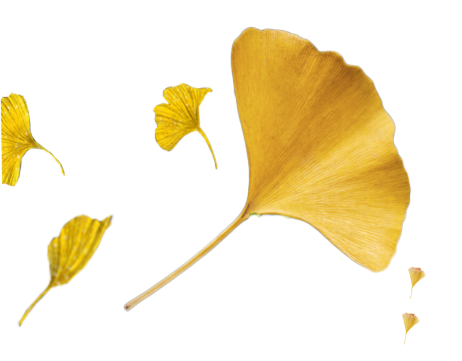 秋天的雨，
是一把钥匙。

秋天的雨，
有一盒五彩缤纷的颜料。
秋天的雨，
藏着非常好闻的气味。
秋天的雨，
吹起了金色的小喇叭。

秋天的雨，
带给大地的
是一曲丰收的歌，
带给小朋友的
是一首欢乐的歌。
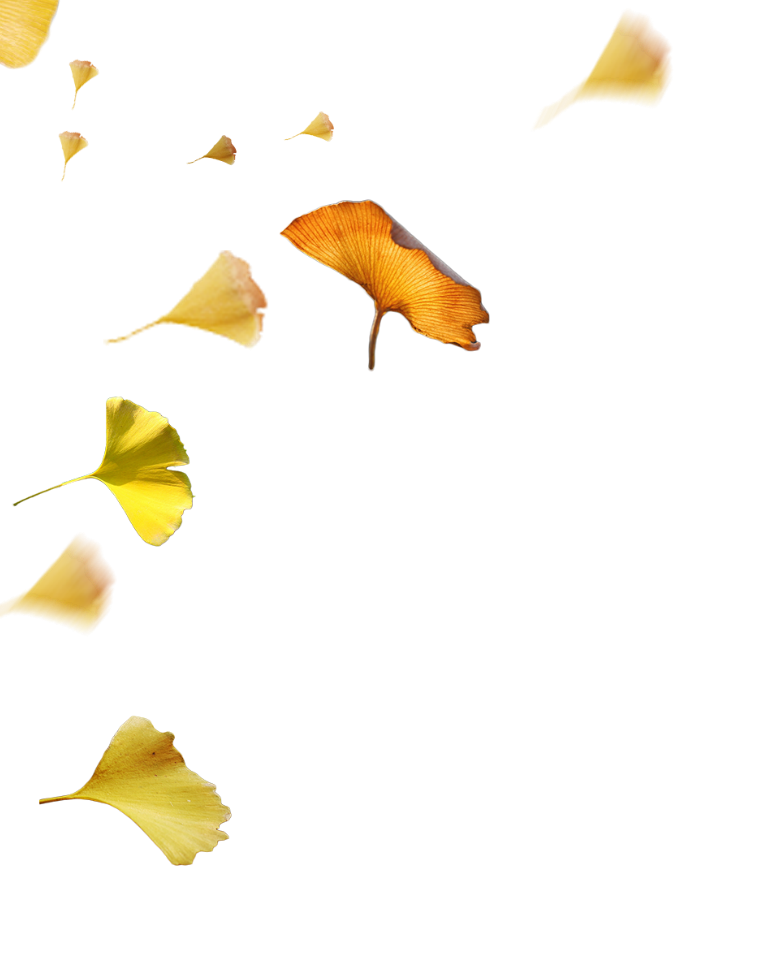 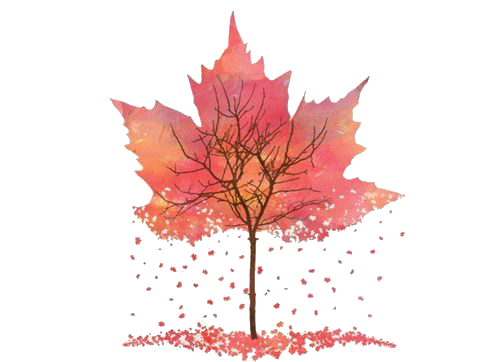 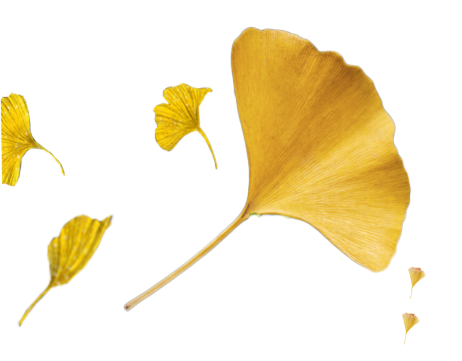 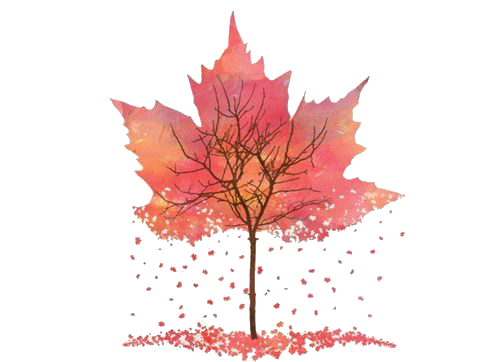 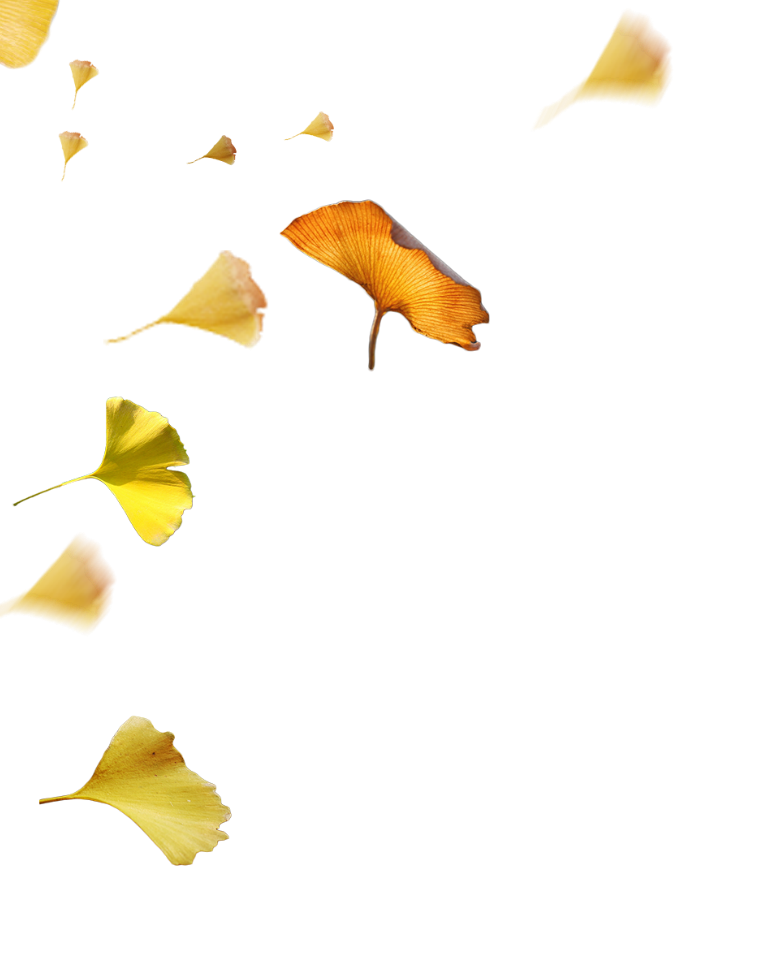 秋天的雨，是一把钥匙。它
带着清凉和温柔，轻轻地，轻轻
地，趁你没留意，把秋天的大门
打开了。
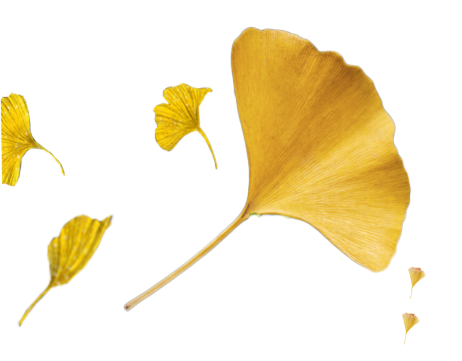 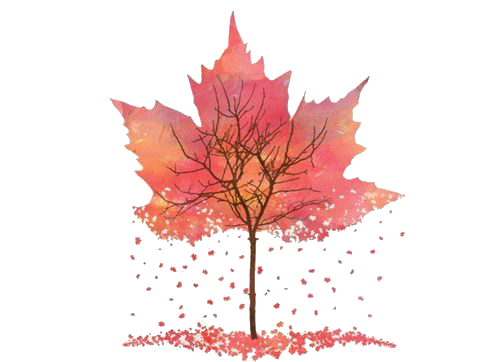 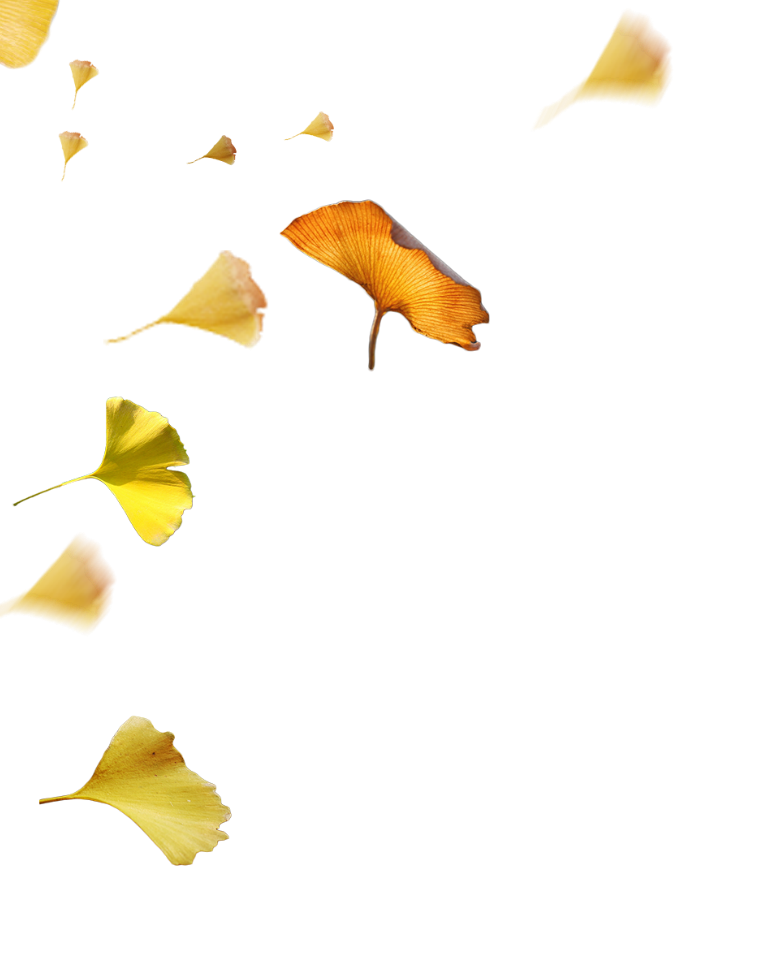 秋天的雨，有一盒五彩缤纷的颜料。你看，它把黄色给了银杏树，黄黄的叶子像一把把小扇子，扇哪扇哪，扇走了夏天的炎热。它把红色给了枫树，红红的枫叶像一枚枚邮票，飘哇飘哇，邮来了秋天的凉爽。金黄色是给田野的，看，田野像金色的海洋。橙红色是给果树的，橘子、柿子你挤我碰，争着要人们去摘呢！菊花仙子得到的颜色就更多了，紫红的、淡黄的、雪白的……美丽的菊花在秋雨里频频点头。
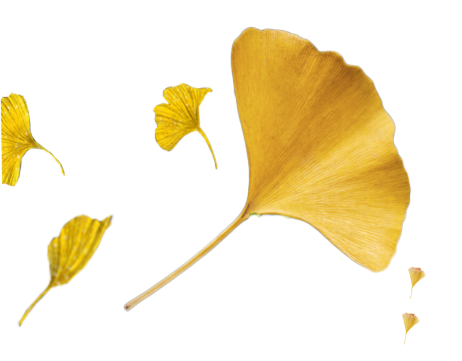 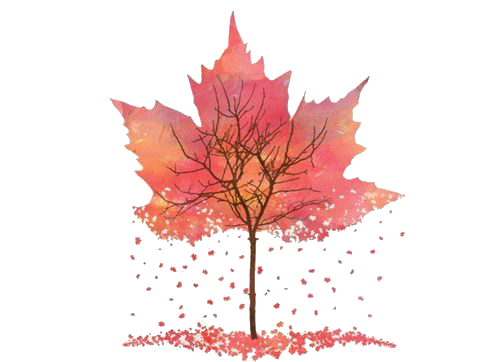 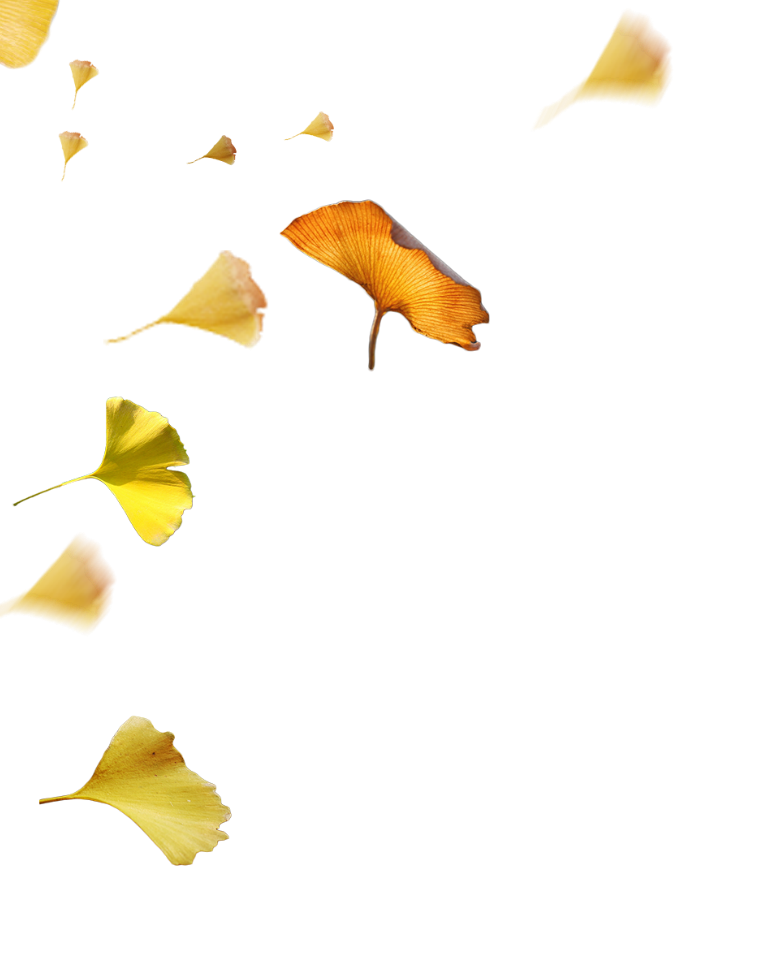 秋天的雨，有一盒五彩缤纷的颜料。你看，它把黄色给了银杏树，黄黄的叶子像一把把小扇子，扇哪扇哪，扇走了夏天的炎热。它把红色给了枫树，红红的枫叶像一枚枚邮票，飘哇飘哇，邮来了秋天的凉爽。金黄色是给田野的，看，田野像金色的海洋。橙红色是给果树的，橘子、柿子你挤我碰，争着要人们去摘呢！菊花仙子得到的颜色就更多了，紫红的、淡黄的、雪白的……美丽的菊花在秋雨里频频点头。
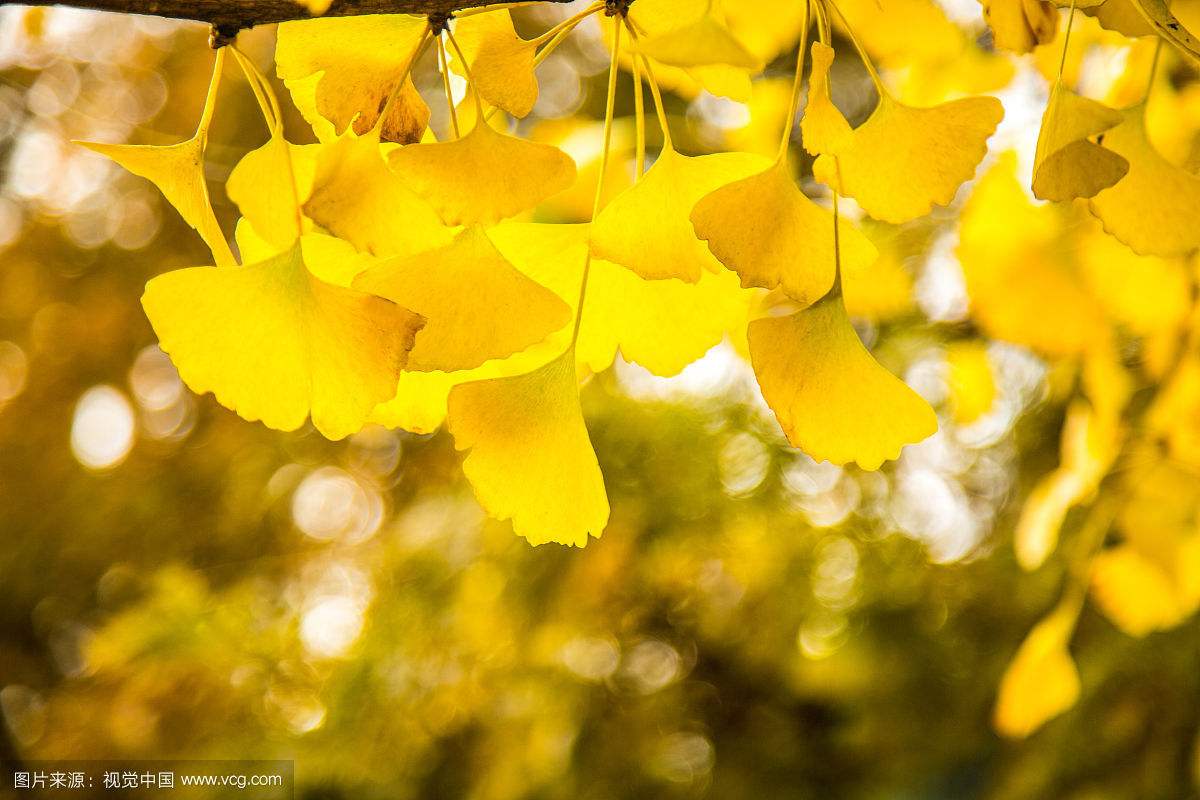 它把黄色给了银杏树，黄黄的叶子像一把把小扇子，扇哪扇哪，扇走了夏天的炎热。
它把黄色给了银杏树，带走了夏天的炎热。
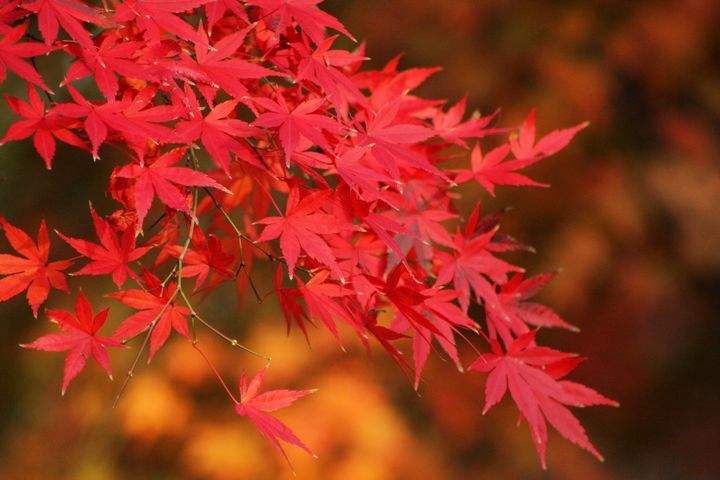 它把红色给了枫树，红红的枫叶像一枚枚邮票，飘哇飘哇，邮来了秋天的凉爽。
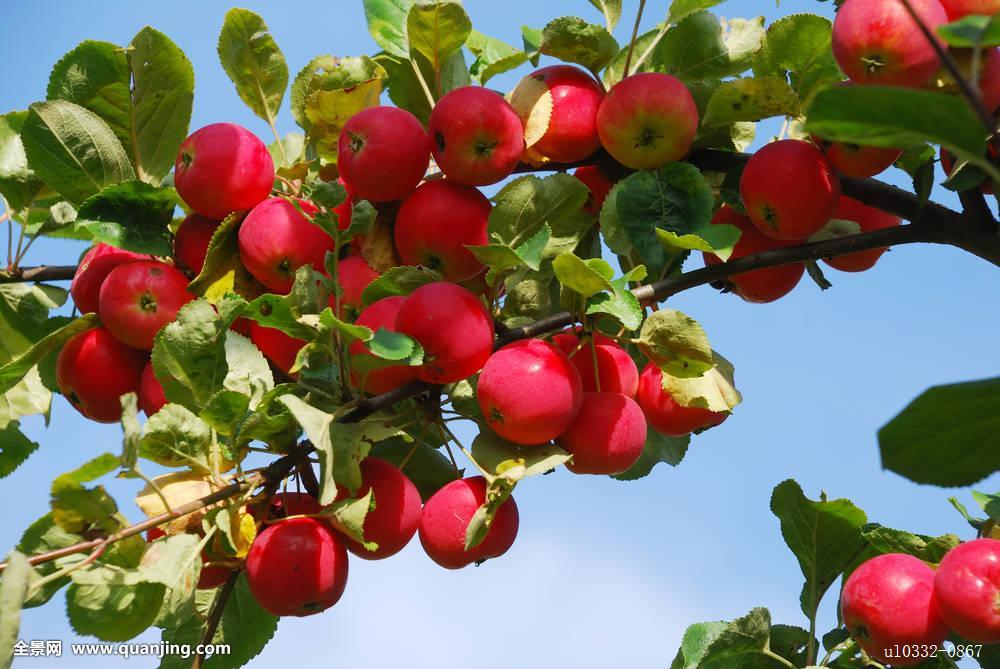 它把黄色给了银杏树，黄黄的叶子像一把把小扇子，扇哪扇哪，扇走了夏天的炎热。
它把红色给了枫树，红红的枫叶像一枚枚邮票，飘哇飘哇，邮来了秋天的凉爽。
它把   色给了    ，     像      ，
         ，             。
金黄色是给田野的，看，田野像金色的海洋。橙红色是给果树的，橘子、柿子你挤我碰，争着要人们去摘呢！菊花仙子得到的颜色就更多了，紫红的、淡黄的、雪白的……美丽的菊花在秋雨里频频点头。
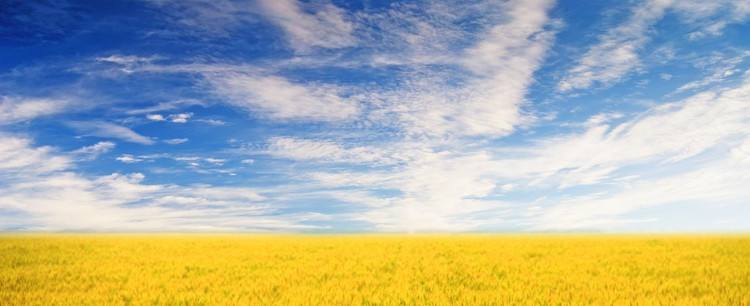 金黄色是给田野的，看，田野像金色的海洋。
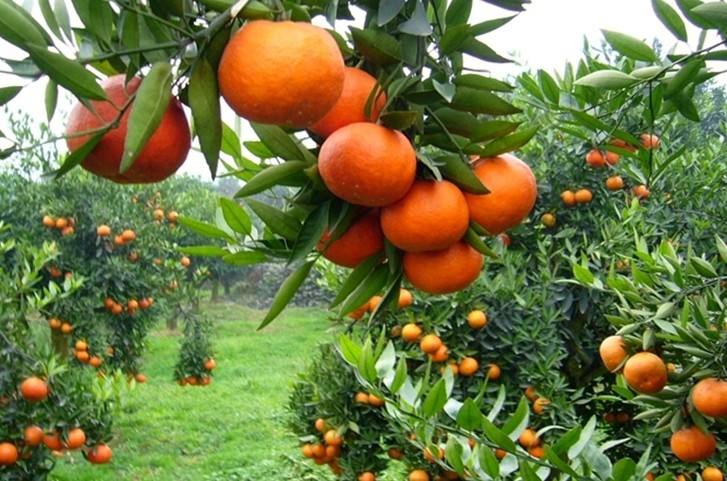 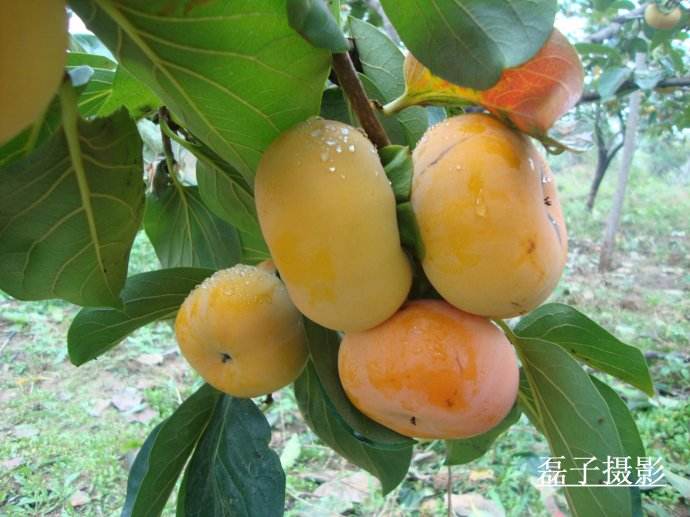 橙红色是给果树的，橘子、柿子你挤我碰，争着要人们去摘呢！
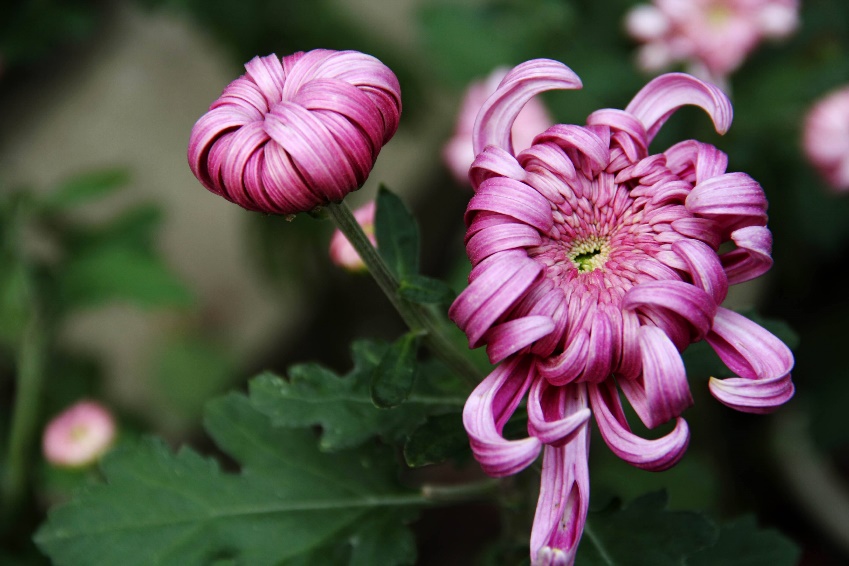 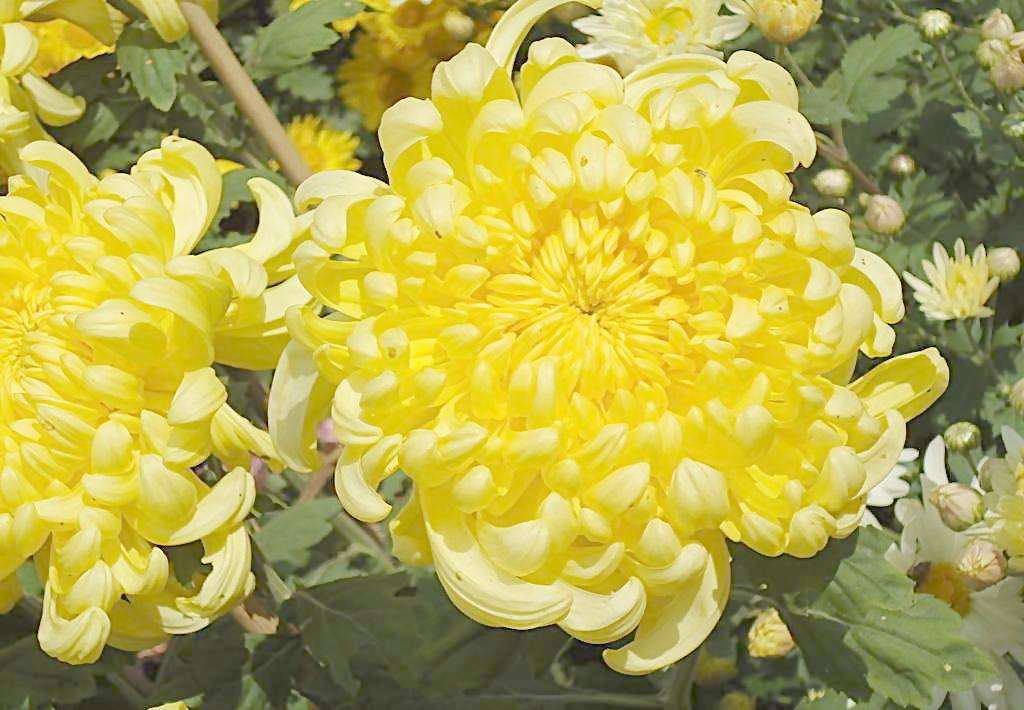 菊花仙子得到的颜色就更多了，紫红的、淡黄的、雪白的……美丽的菊花在秋雨里频频点头。
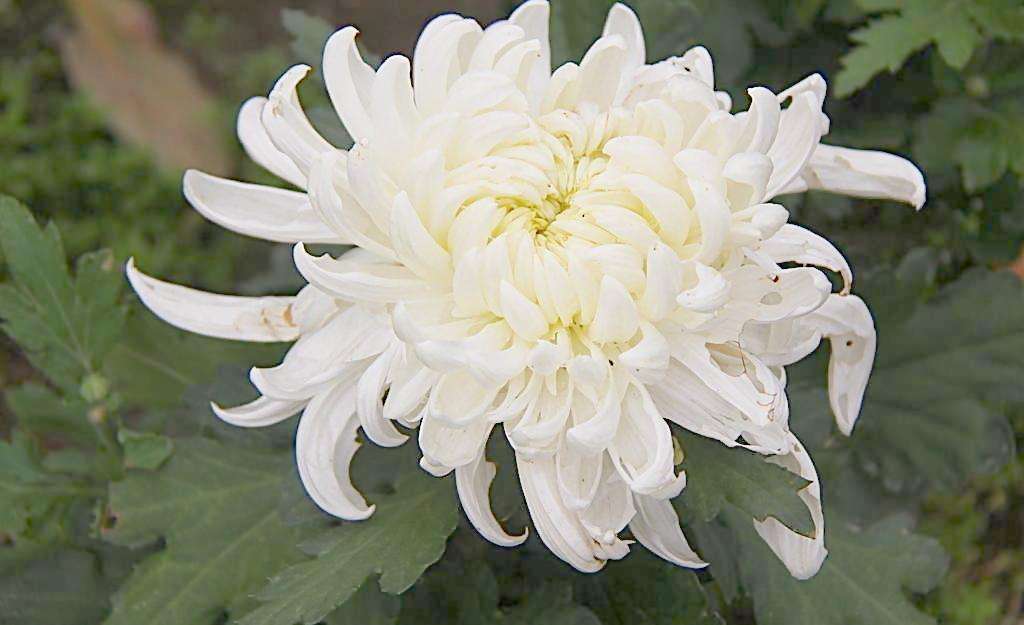 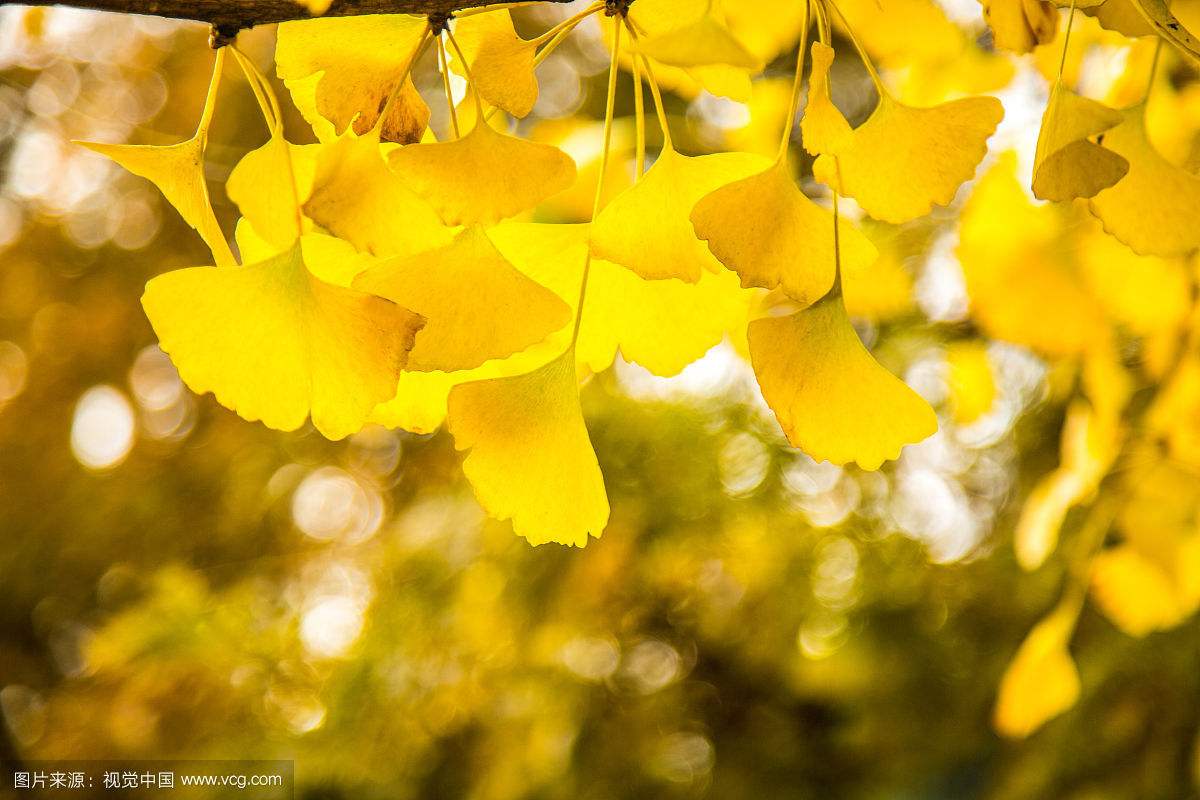 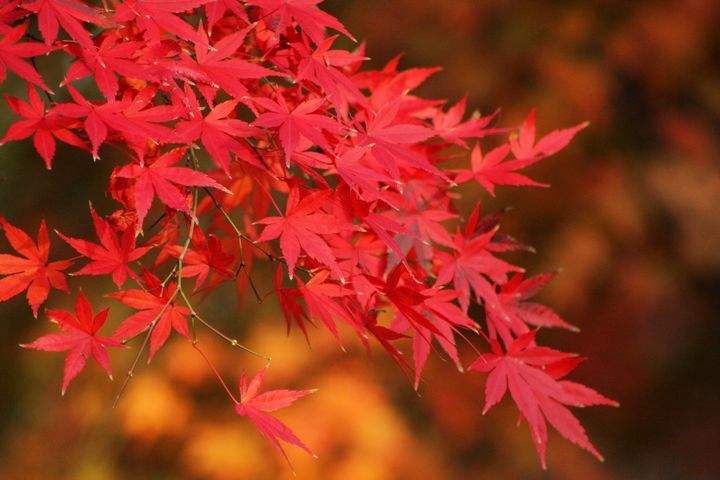 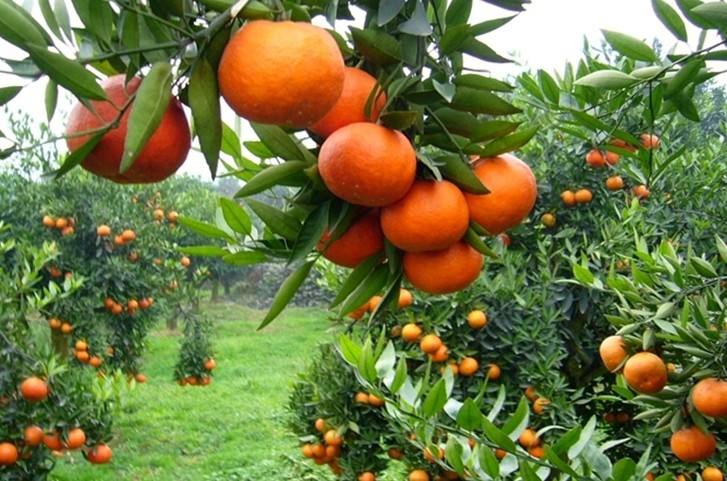 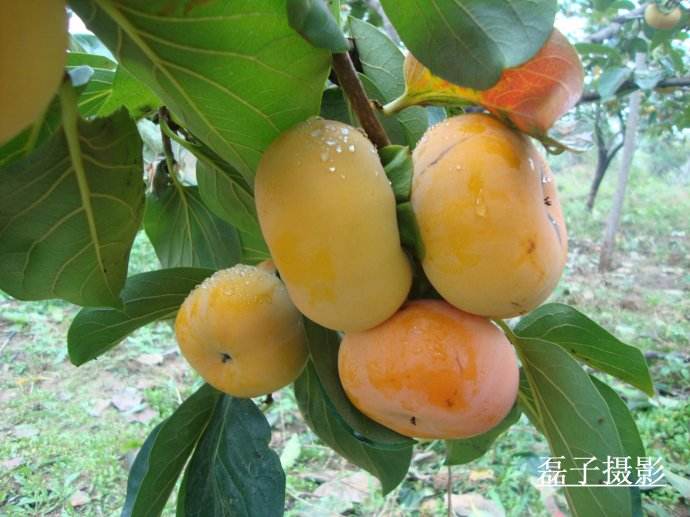 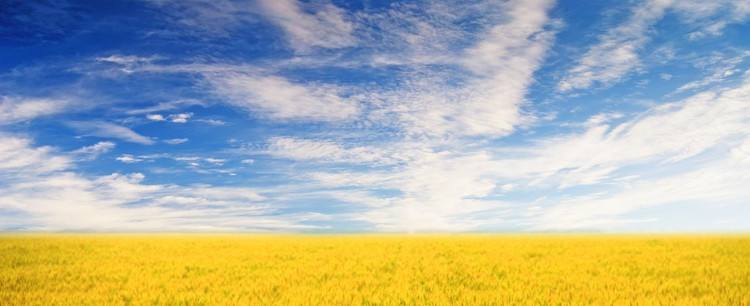 五彩缤纷
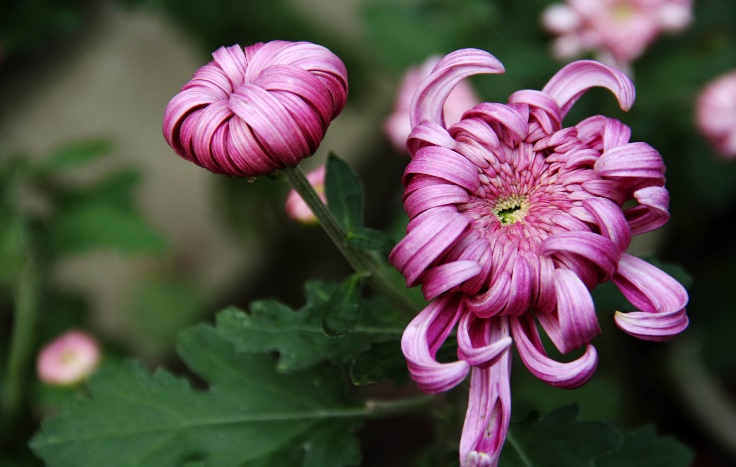 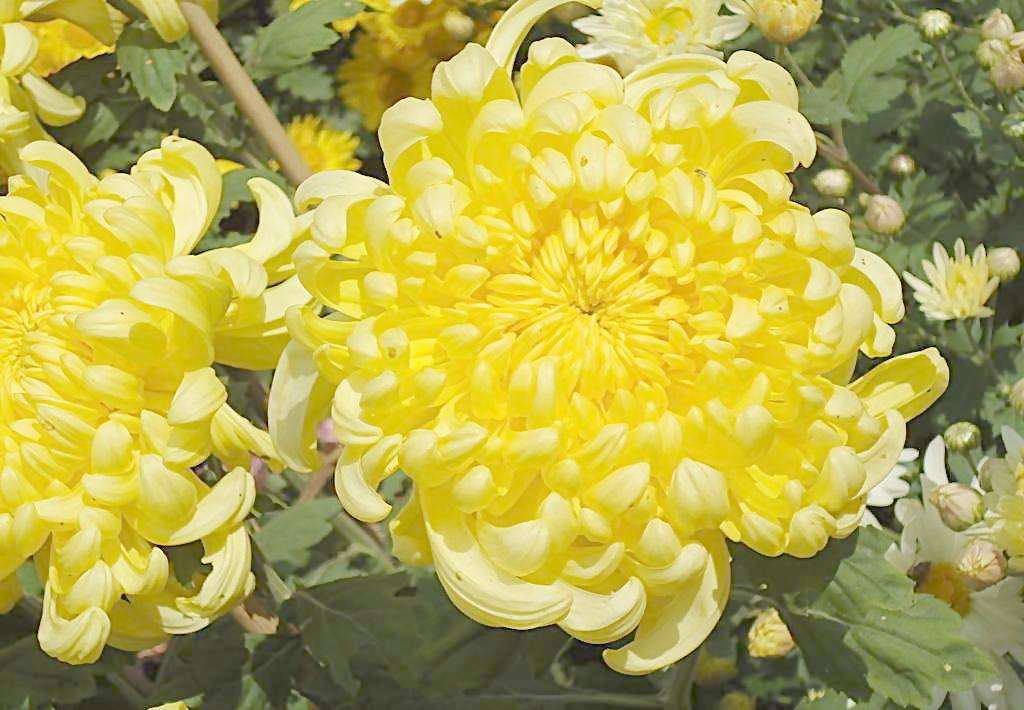 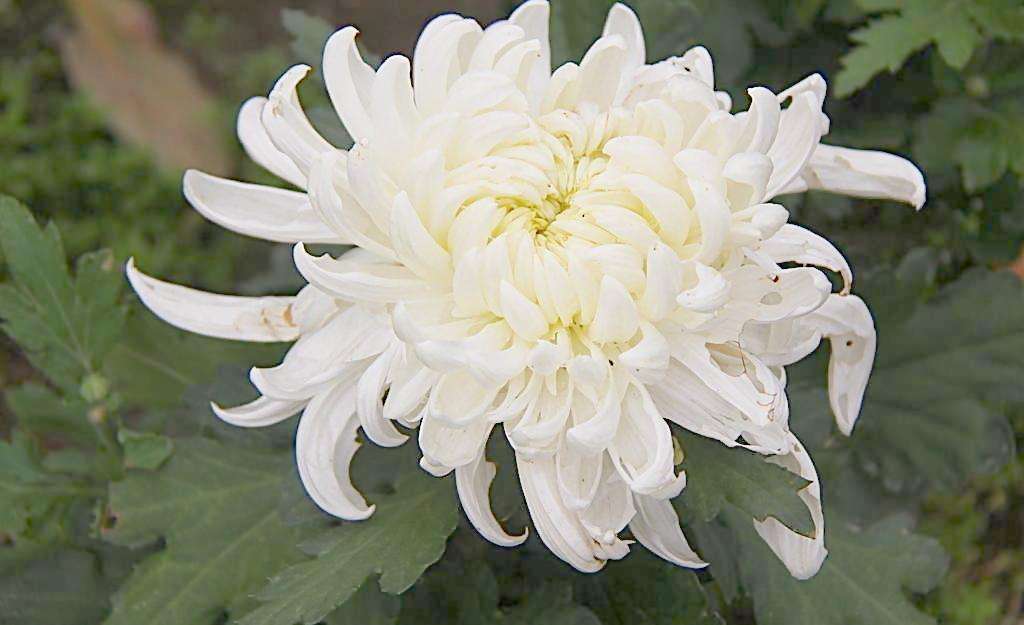 五彩缤纷的颜料
五彩缤纷的（          ）
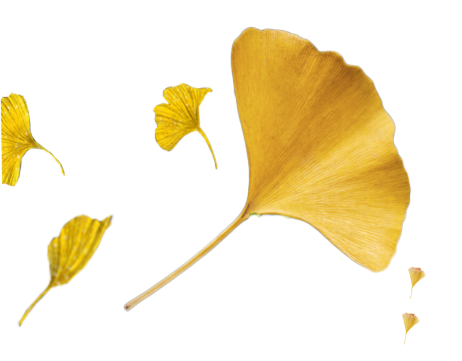 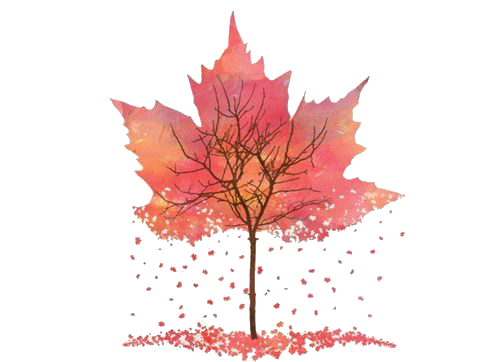 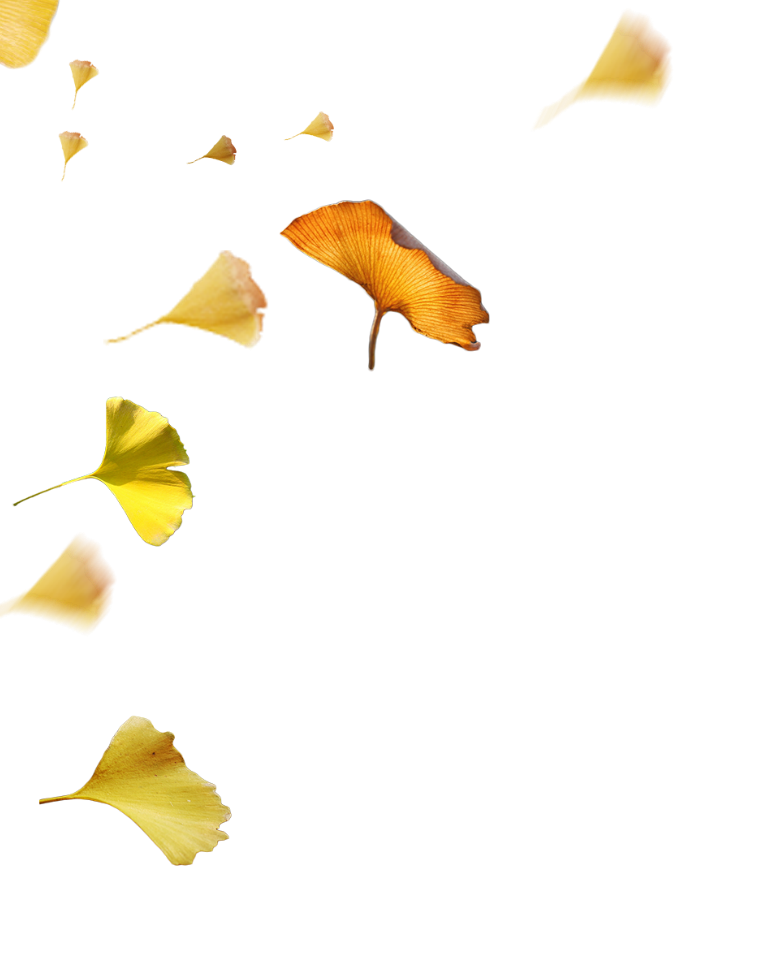 秋天的雨，有一盒五彩缤纷的颜料。你看，它把黄色给了银杏树，黄黄的叶子像一把把小扇子，扇哪扇哪，扇走了夏天的炎热。它把红色给了枫树，红红的枫叶像一枚枚邮票，飘哇飘哇，邮来了秋天的凉爽。金黄色是给田野的，看，田野像金色的海洋。橙红色是给果树的，橘子、柿子你挤我碰，争着要人们去摘呢！菊花仙子得到的颜色就更多了，紫红的、淡黄的、雪白的……美丽的菊花在秋雨里频频点头。
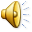 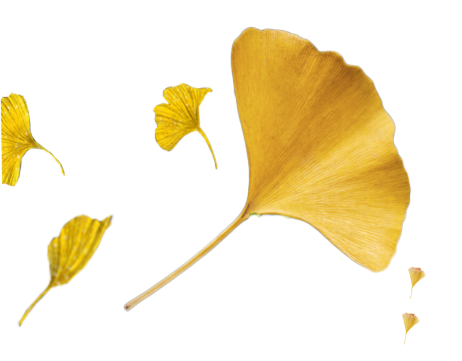 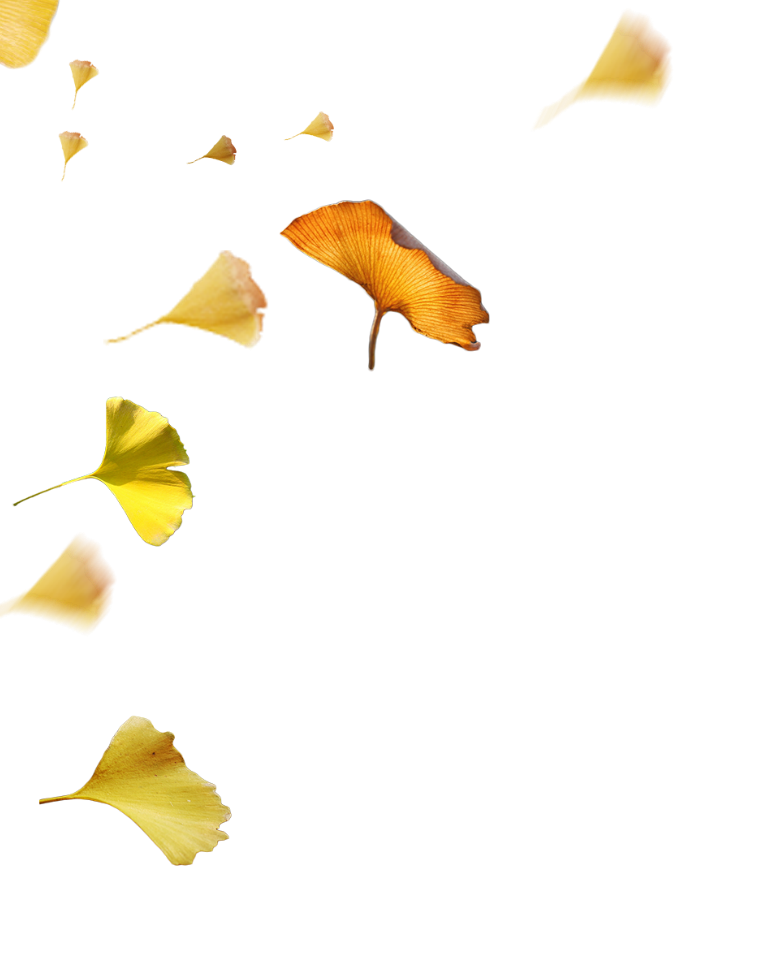 秋天的雨，有一盒         的颜料。你看，它把       给了       ，          的叶子像一把把小扇子，扇哪扇哪，扇走了夏天的炎热。它把       给了        ，        的枫叶像一枚枚邮票，飘哇飘哇，邮来了秋天的凉爽。       是给        的，看，田野像        的海洋。       是给        的，橘子、柿子你挤我碰，争着要人们去摘呢！菊花仙子得到的颜色就更多了，          、           、          ……美丽的菊花在秋雨里频频点头。
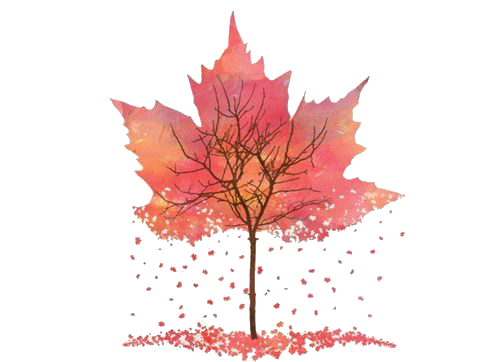 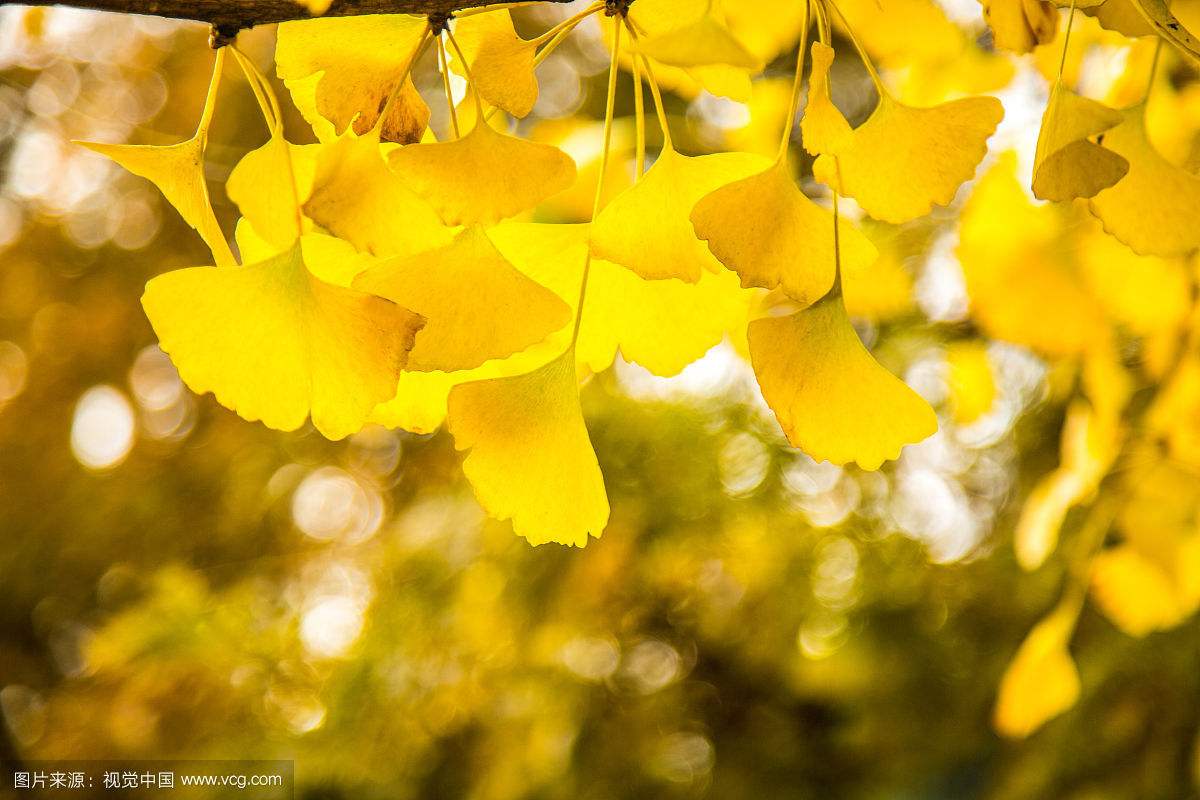 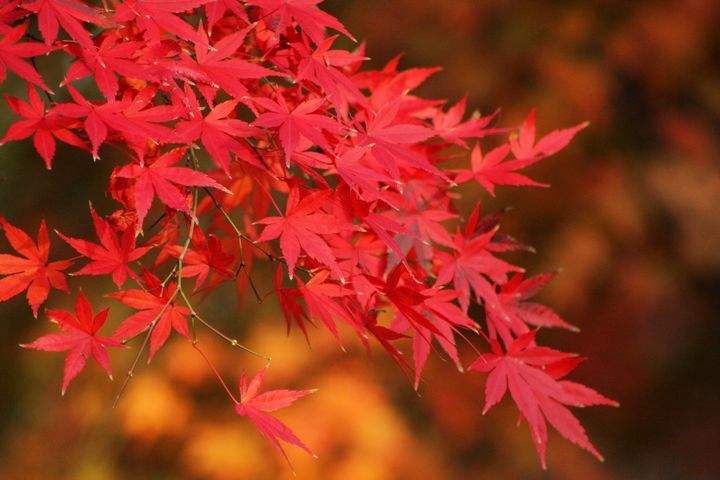 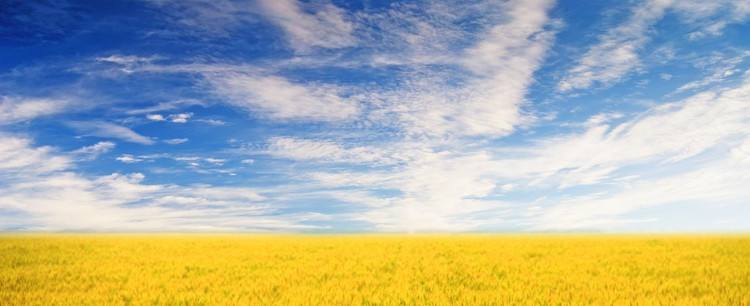 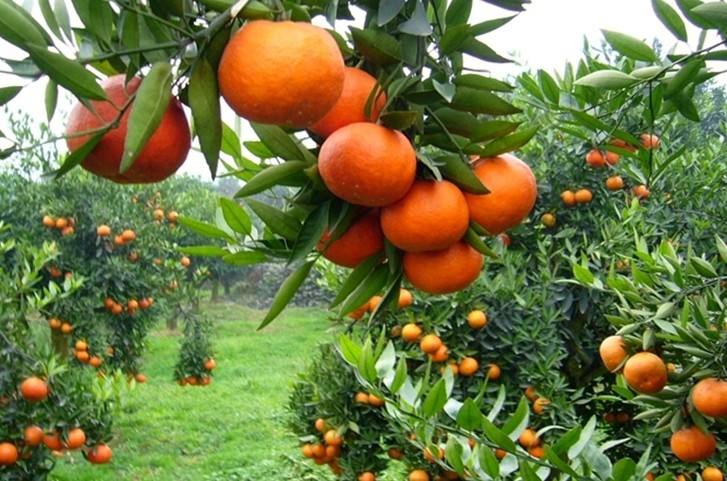 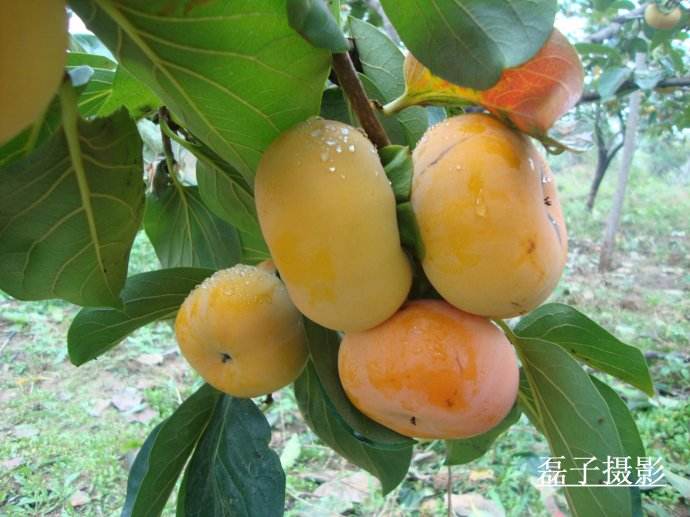 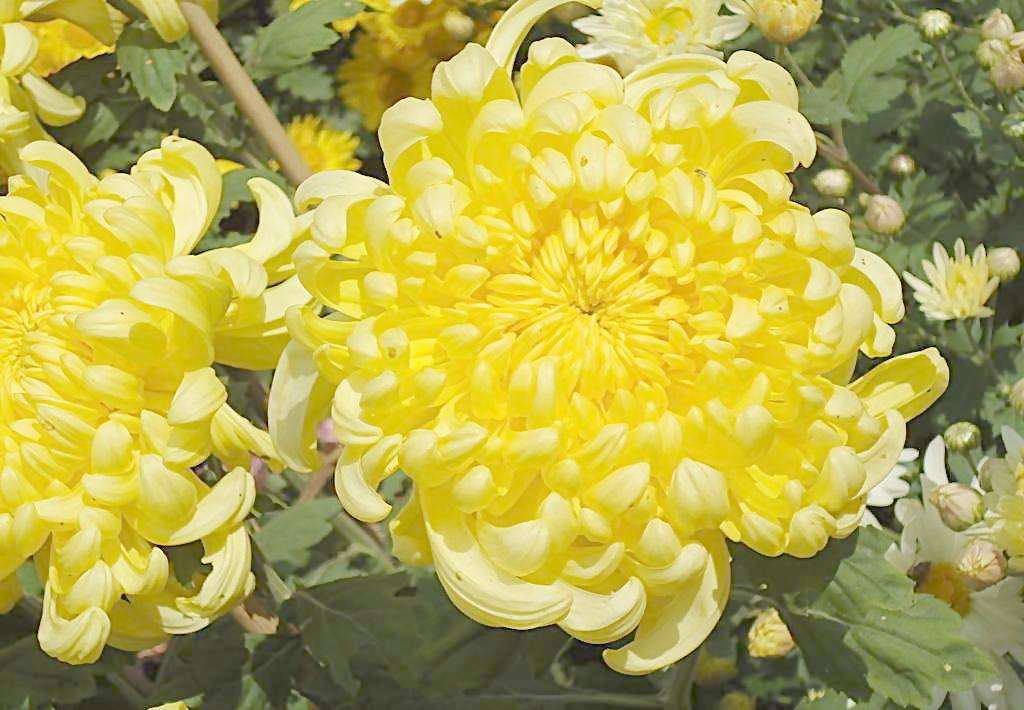 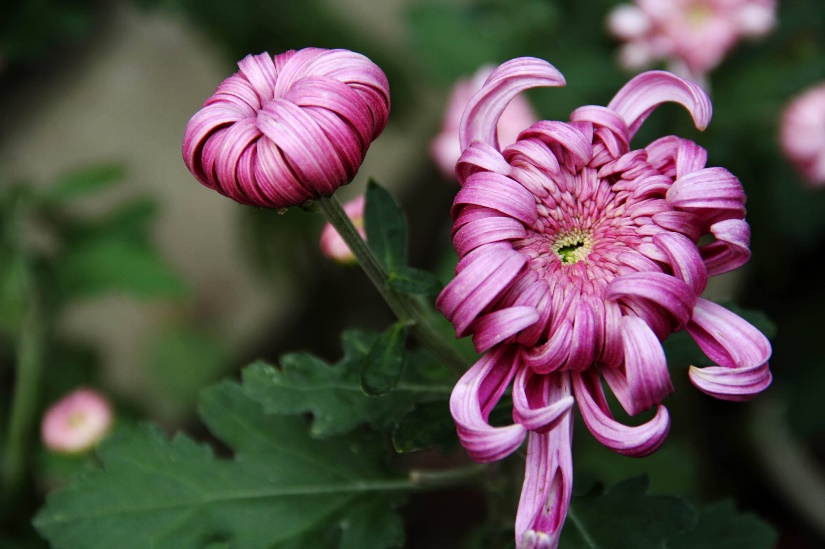 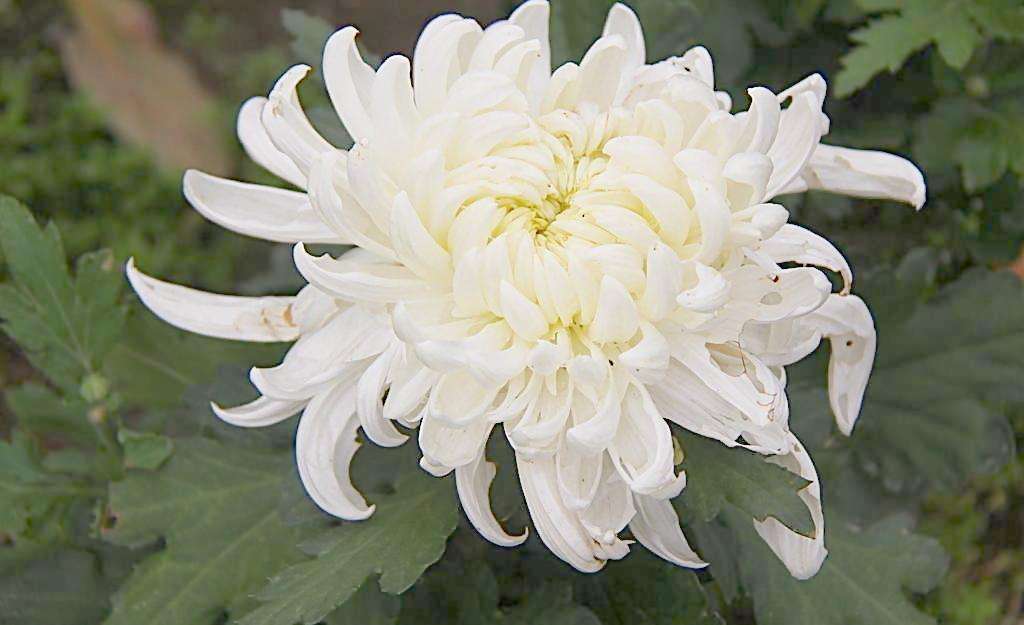 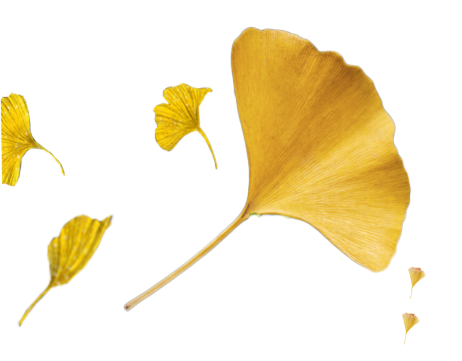 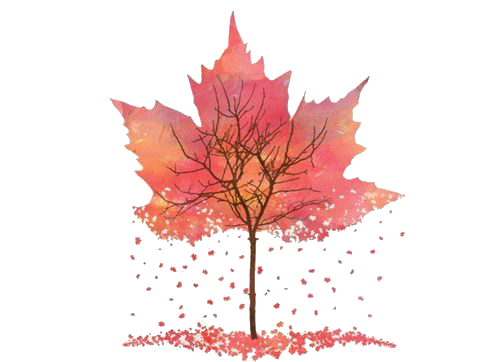 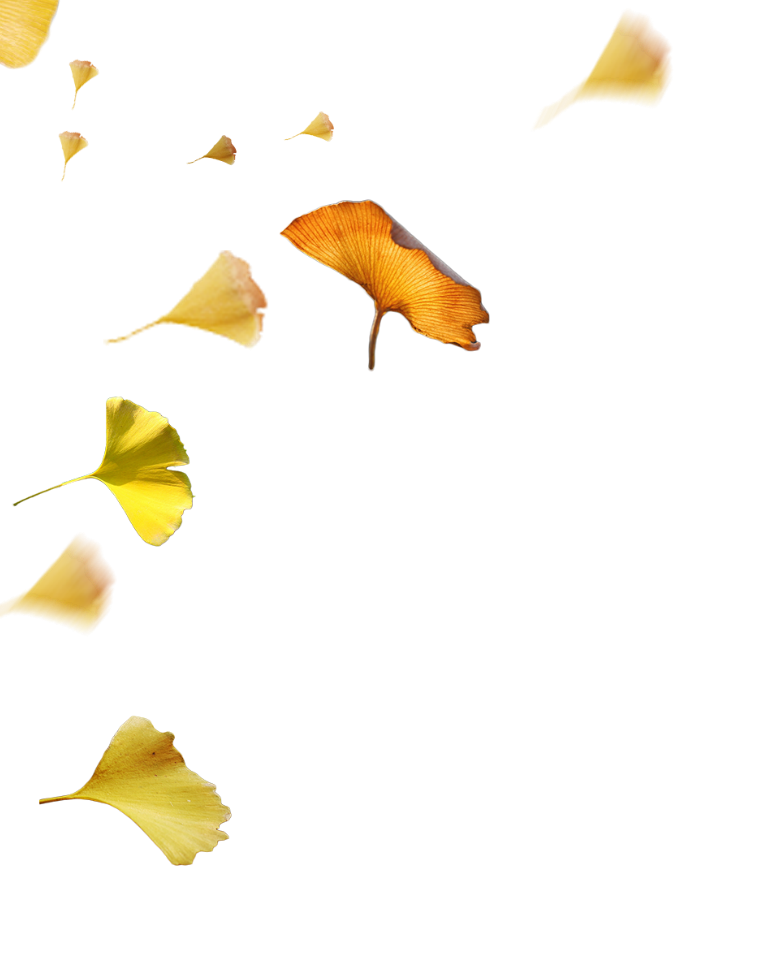 秋天的雨，有一盒五彩缤纷的颜料。你看，它把黄色给了银杏树，黄黄的叶子像一把把小扇子，扇哪扇哪，扇走了夏天的炎热。它把红色给了枫树，红红的枫叶像一枚枚邮票，飘哇飘哇，邮来了秋天的凉爽。金黄色是给田野的，看，田野像金色的海洋。橙红色是给果树的，橘子、柿子你挤我碰，争着要人们去摘呢！菊花仙子得到的颜色就更多了，紫红的、淡黄的、雪白的……美丽的菊花在秋雨里频频点头。